Когда расходы делают нас богаче?
Посмотрите внимательно на тему нашего занятия.

В чем  состоит противоречие?
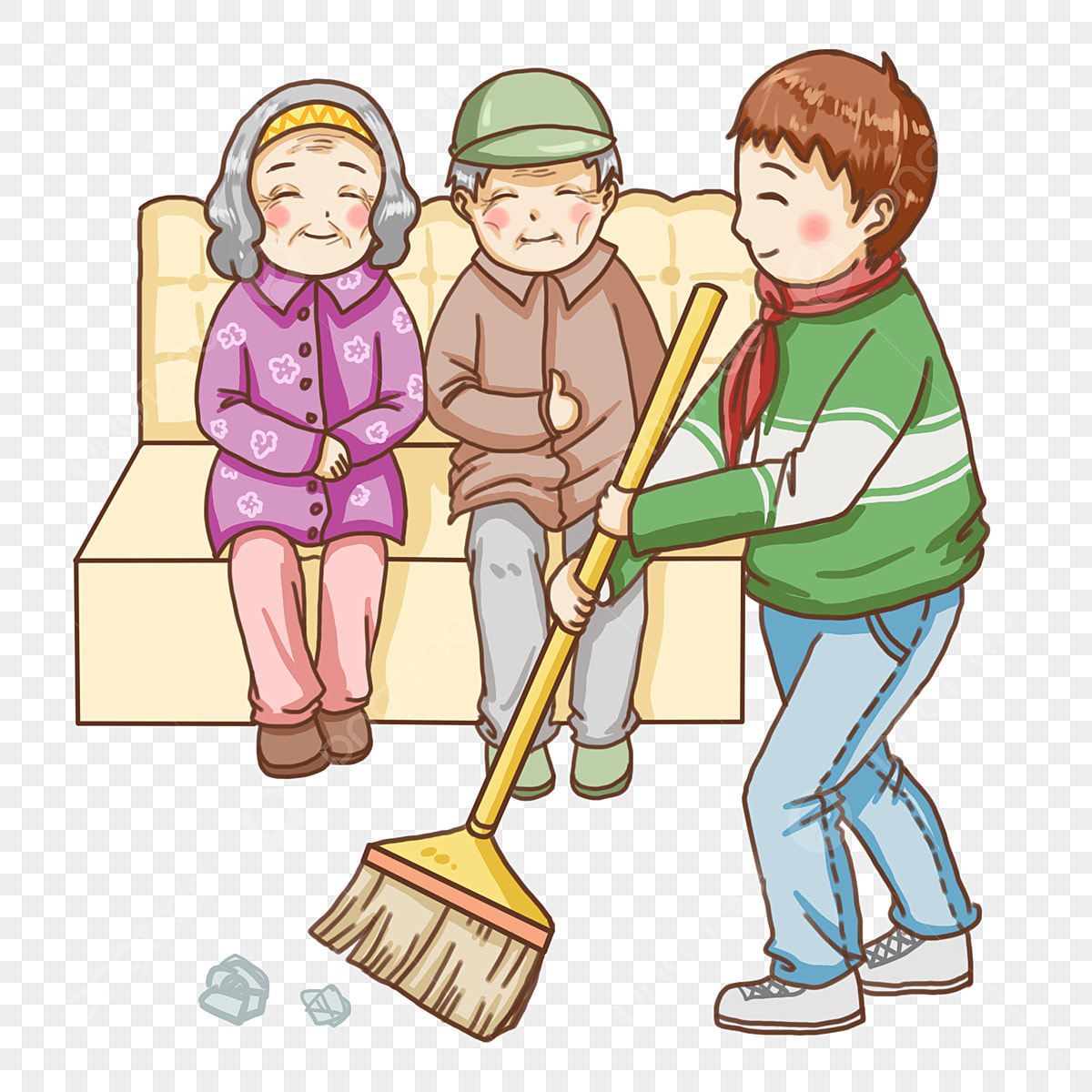 Приведите примеры, в какой помощи нуждаются пожилые люди?
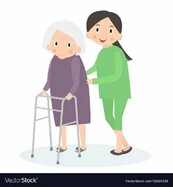 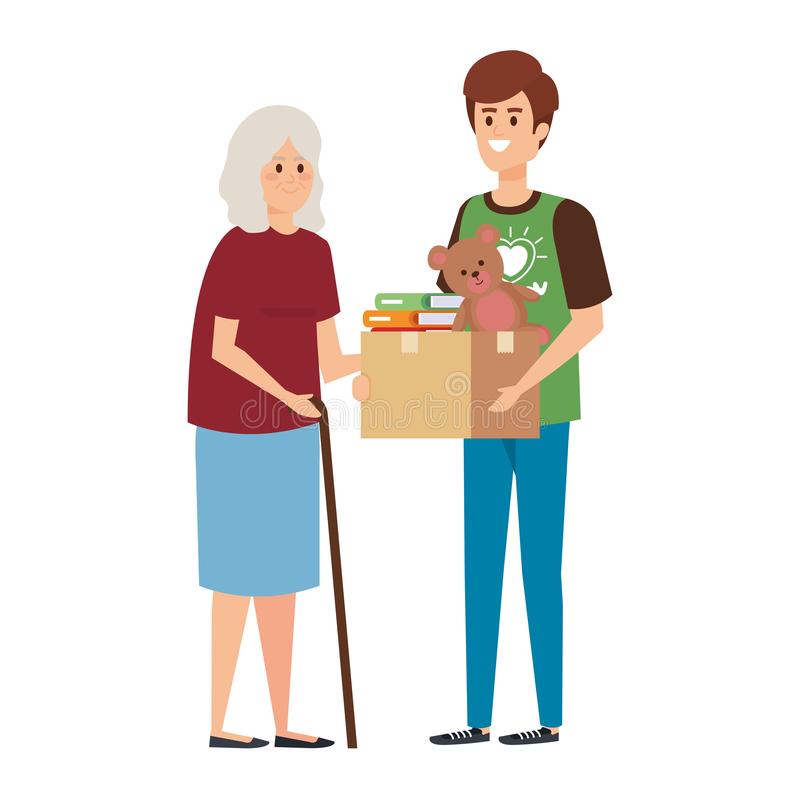 - Как вы думаете, а какими качествами должен обладать человек, который оказывает благотворительную помощь?
Вывод
Расходы делают нас богаче, когда они направлены на благотворительную деятельность
Запишите или нарисуйте добрые дела, которые делают вас богаче